Защита плодового сада от бактериального ожога
Национальная академия наук КР,
Институт биологии
Канд.с-х.наук Чакаев Джалил Шакенович
jalil_chakaev@yahoo.com
Бактериальный ожог – болезнь с которой нам придется жить.
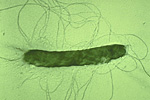 Основные источники заражения и пути распространения инфекции
На большие расстояния распространяется зараженными саженцами
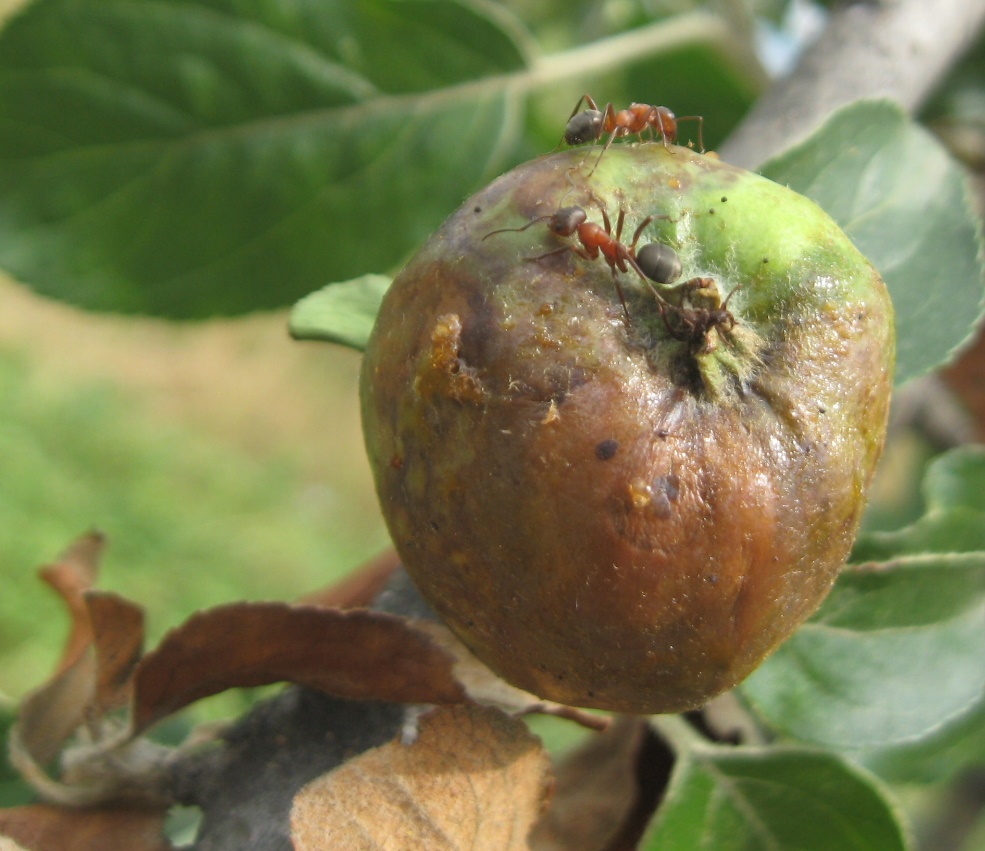 Основные источники заражения и пути распространения инфекции
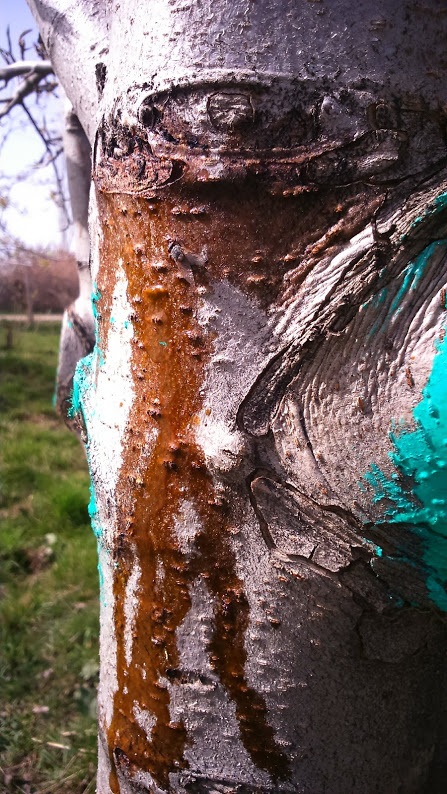 Насекомые разносят инфекцию
Основные источники заражения и пути распространения инфекции
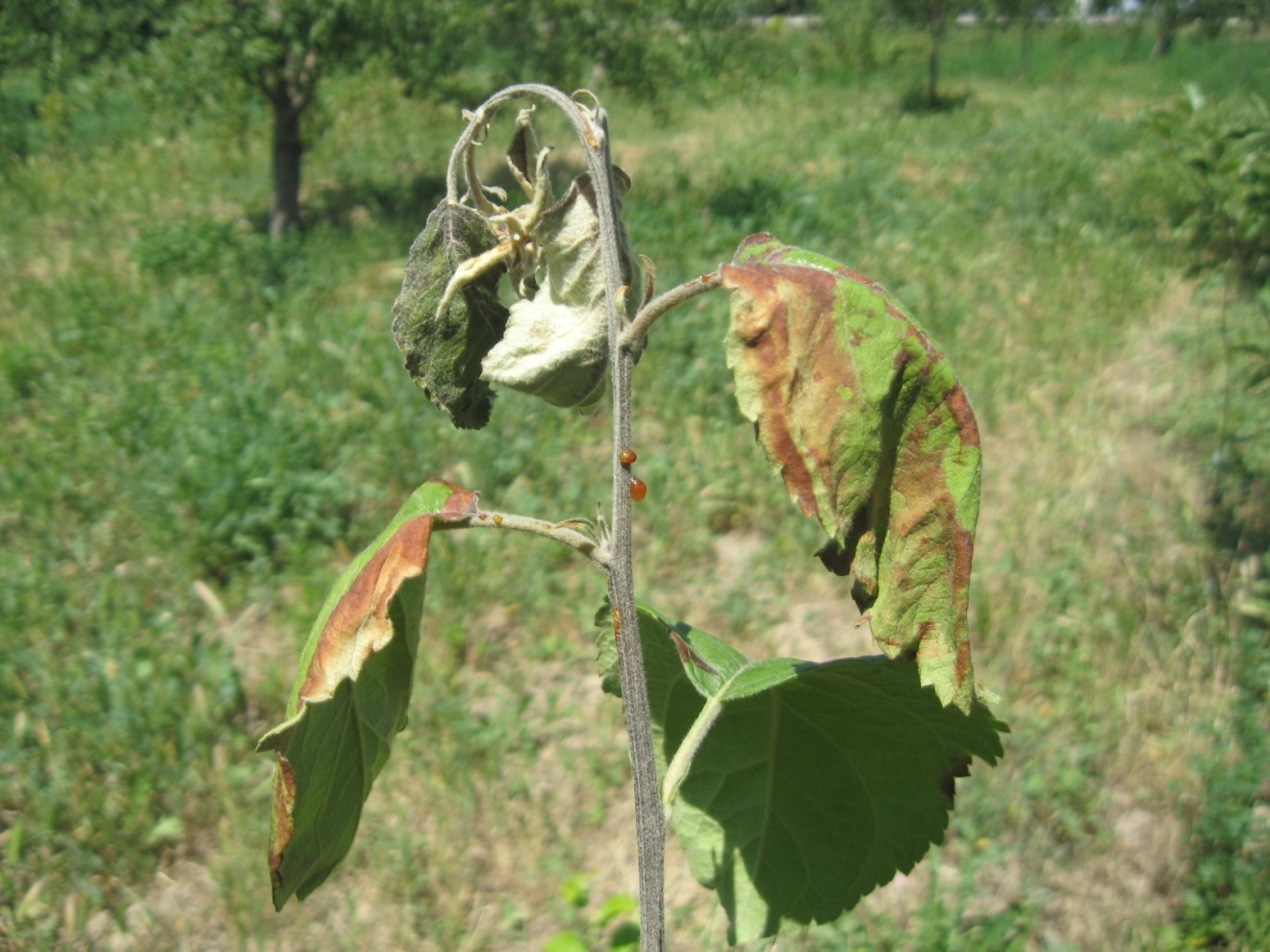 В питомниках , если не проводится дезинфекция прививочного инструмента или прививочный материал взят с пораженного растения
Основные источники заражения и пути распространения инфекции
Во время проведения формирующей  обрезки сада
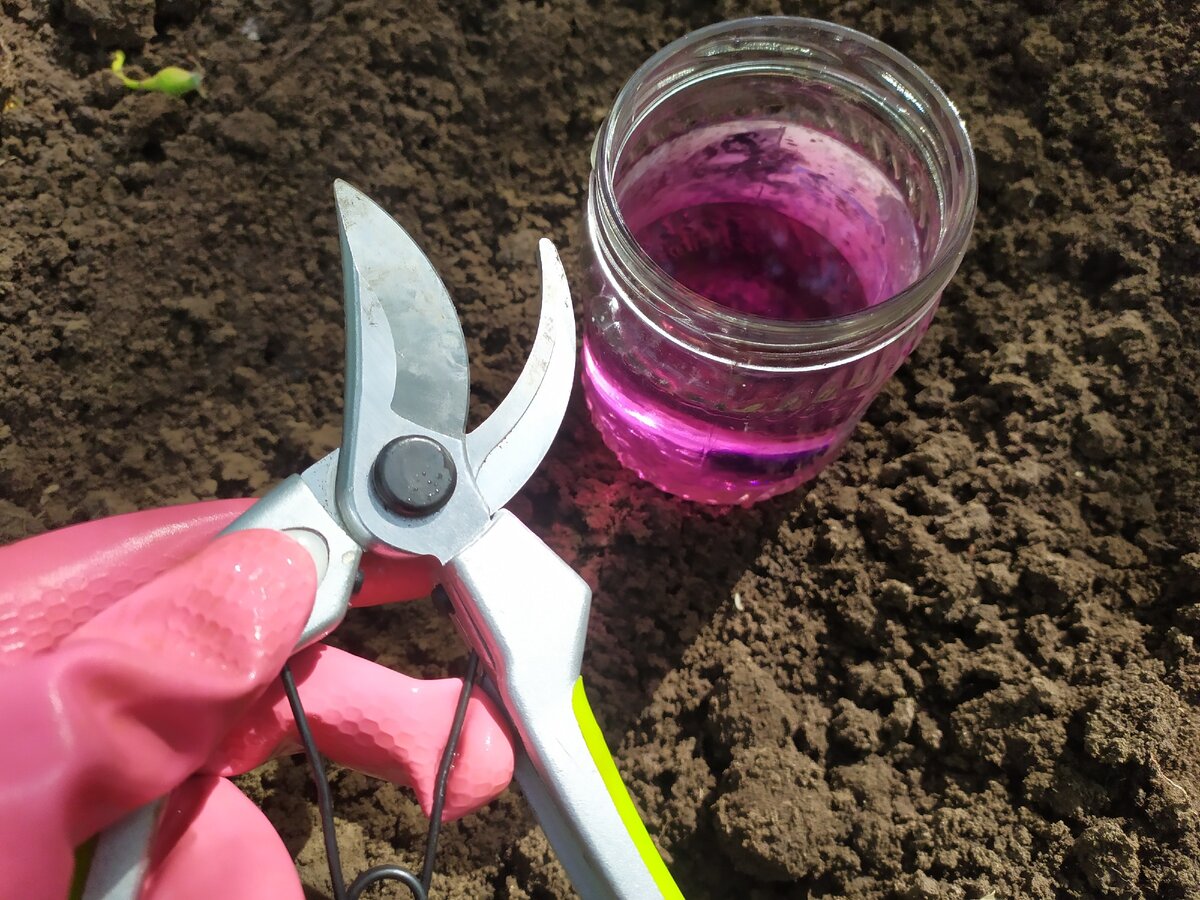 Меры борьбы с бактериальным ожогом плодовых
Отказ или ограниченный завоз саженцев плодовых культур из-за рубежа.

Поддержка отечественных сертифицированных плодопитомников.
Меры борьбы с бактериальным ожогом плодовых
Постоянный мониторинг плодовых садов и в случае выявления очагов инфекции их ликвидация
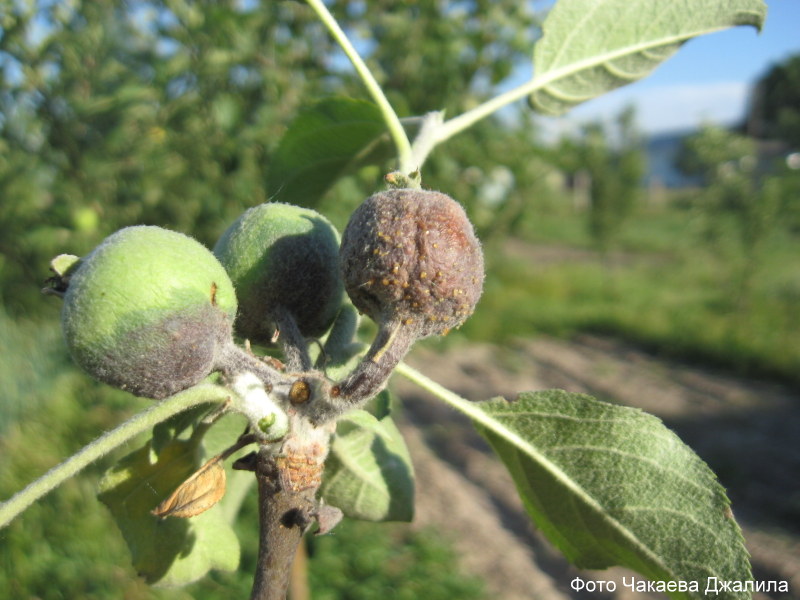 Меры борьбы с бактериальным ожогом плодовых
Создание и выращивание сортов или культур плодовых, устойчивых к заражению  бактериальным ожогом
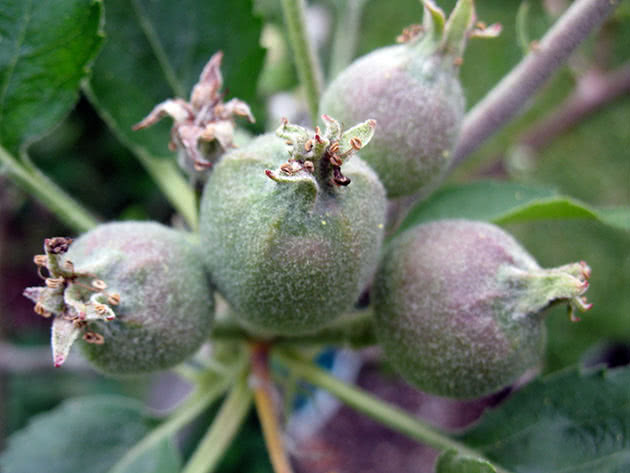 Меры борьбы с бактериальным ожогом плодовых
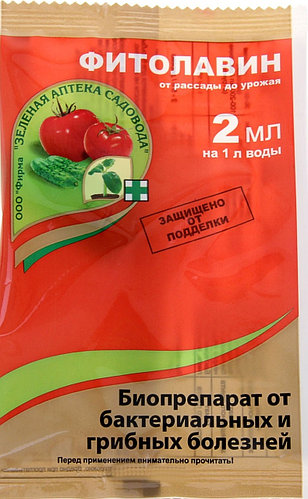 Профилактическая обработка садов антибиотиками (стрептомицин, 
фитолавин, касумин) 
во время цветения с интервалом 3-4 дня.
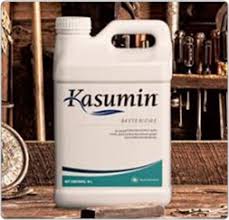 Борьба с бактериальным ожогом с помощью Стрептомицина
90
80
70
60
% бактериальный ожог
50
40
30
20
10
0
Контроль
Обработка 
Стрептомицином
2004, Gala
2006, Gala
2004, Jonathan
2005, Jonathan
2006, Jonathan
2007, Jonathan
Опытные данные, Ист-Ленсинг, Мичиган
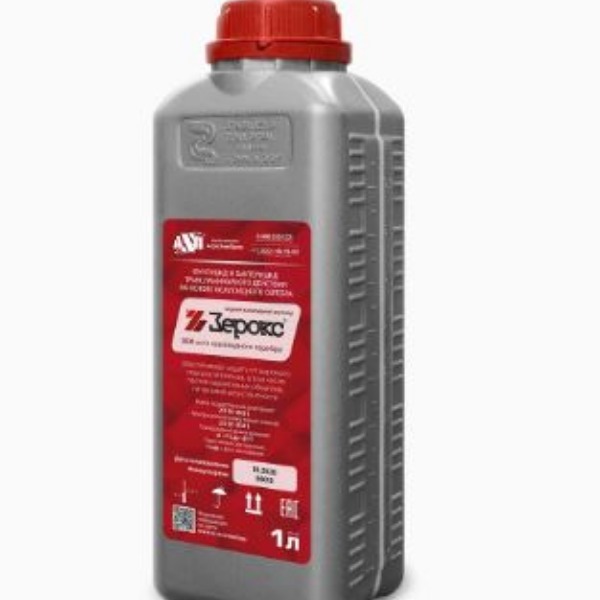 Меры борьбы с бактериальным ожогом плодовых
Профилактическая обработка садов 
химическими препаратами имеющие в своем составе ионы алюминия ( фосэтил алюминия -Альет), серебра(Зерокс)  или меди (Косайд)
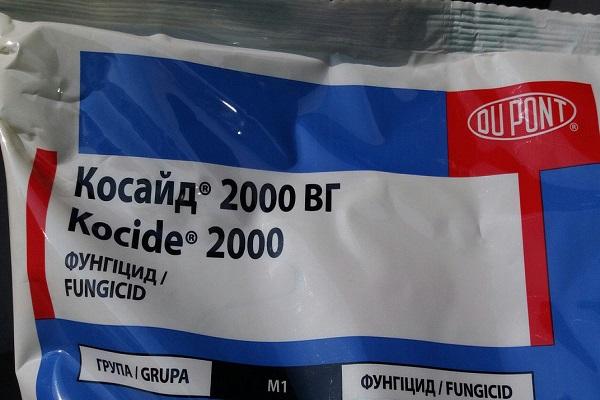 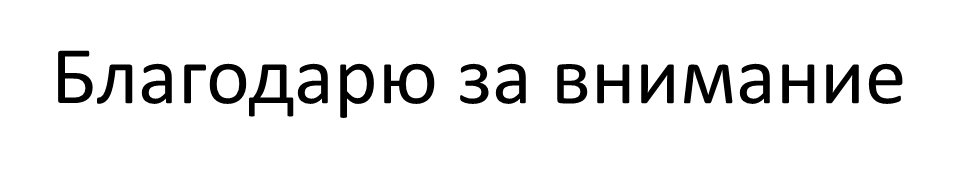 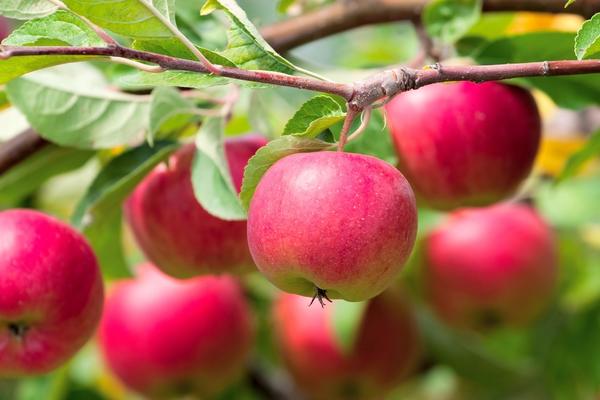 Национальная академия наук КР,Институт биологииК.с-х.наук Чакаев Джалил Шакеновичjalil_chakaev@yahoo.com